Песня «Слышу что ты загрустила» была написана в узах, 		когда я отбывал свой первых срок за Христа, 1969-1972. 		Мне тогда было 19 лет.		Работа была тяжёлая, добывали камень известняк в 		подземелье. 16-18 	тонн камня была норма для 			заключённых. Поскольку я был ещё в 	родительском 		доме, первым другом была конечно же мама. Она и на		свидание приезжала, и письма писала сыну узнику, она 		и плакала, и 	переживала, и писала ходатайства, с ней связан целый душевный мир. Так родилась в сердце песня, на стихи Г. П. Винса, который написал этот стих своей маме, тоже отбывая срок заключения. Теперь настали другие времена, и тема о гонениях часто звучит просто как история, а тогда это был образ жизни. 		Прилагаю копию той открытки.		ВПЗ
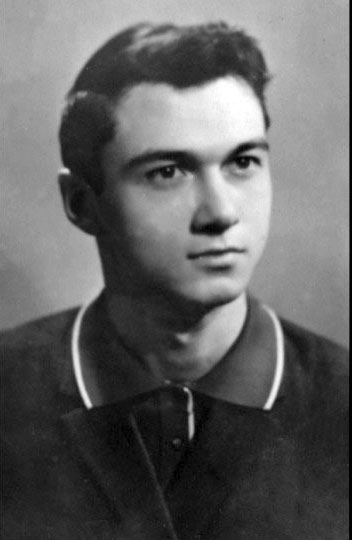 ВПЗ 1969
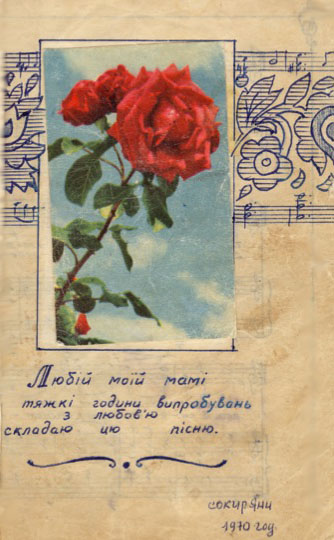 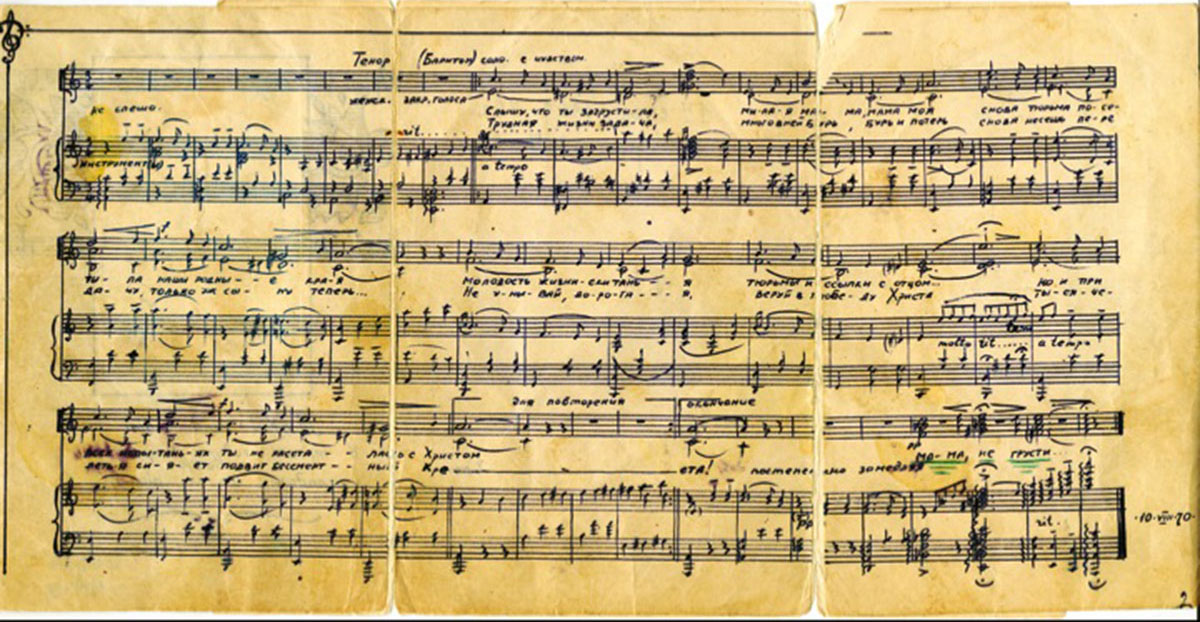 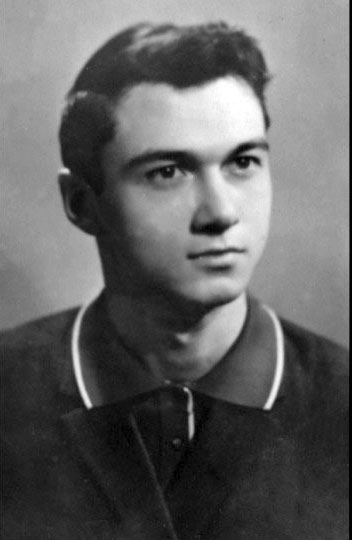 Слышу, что ты загрустила,
Милая мама моя...
Снова тюрьма посетила
Наши родные края.
Молодость жизни: скитанья:
Тюрьмы и ссылки с отцом;
Но и средь всех испытаний
Ты не рассталась с Христом.
Трудная жизни задача,
Много в ней бурь и потерь,
Снова несешь передачу,
Только уж сыну теперь.
Не унывай, дорогая,
Веруй в победу Креста,
Тысячелетья сияет
Подвиг бессмертный Христа.
ВПЗ 1969